Библиотеки #1 и 2
https://benchling.com/s/seq-4TFwoXeAMByEBwF3N1A4?m=slm-kjMBJi8WBp0QGxWvAx1P

Библиотеки #3 (TRE)
https://benchling.com/s/seq-wbV3yNgkflVYRvvSKBEu?m=slm-qcJC2KyaEzcCuMkFQ2ZF

сайт для линеаризации Cas9
GTCACCAATCCTGTCCCTAG

PS 
Вот статья со списком длинных повторенных участков человека
10.1186/1471-2164-9-533
Я оттуда брал несколько генов для мыши, и получалось как-то норм. Это из генбанка районы Usp17le (n=6), Pr13d1 (n=3), Duxf3 (n=5) и тд. Но хотелось бы более научный подход, чтобы получить список из 10-20 последовательностей (желательно генов), которые тандемно повторяются 3-20 раз. Чтобы еще они не отличались или слабо отличались между линиями мышей (C57Bl, 129 и другие основные).
В идеале, чтобы участки были на разных хромосомах, чтобы не приходилось тандемы обрабатывать рестриктазой, но это наверно нереально.
Олиг 1 aaagtgccacctggGCATGCNNNNNNNNATGCATNNNNNNNNGGTACCGAGAACCGGGCAGG
Олиг 2
GGCTGGAAGAGCTACCTAGGNNNNNNNNCAATTGNNNNNNNNGCTAGCaacgtaggagcgac
Олиг 3
ataagcagagctACTAGTGCNNNNNNNNcTTAAGNNNNNNNNgaattctagcgccaccatgg
Олиг 4
ataagcagagctACTAGTGCNNNNNNNNcTTAAGNNNNNNNNgaattctagcgccaccatgg
Олиг 5
atcttttctaAGATCTGCCGNNNNNNNNTCTAGANNNNNNNNGAATGCggggtctgacgctc
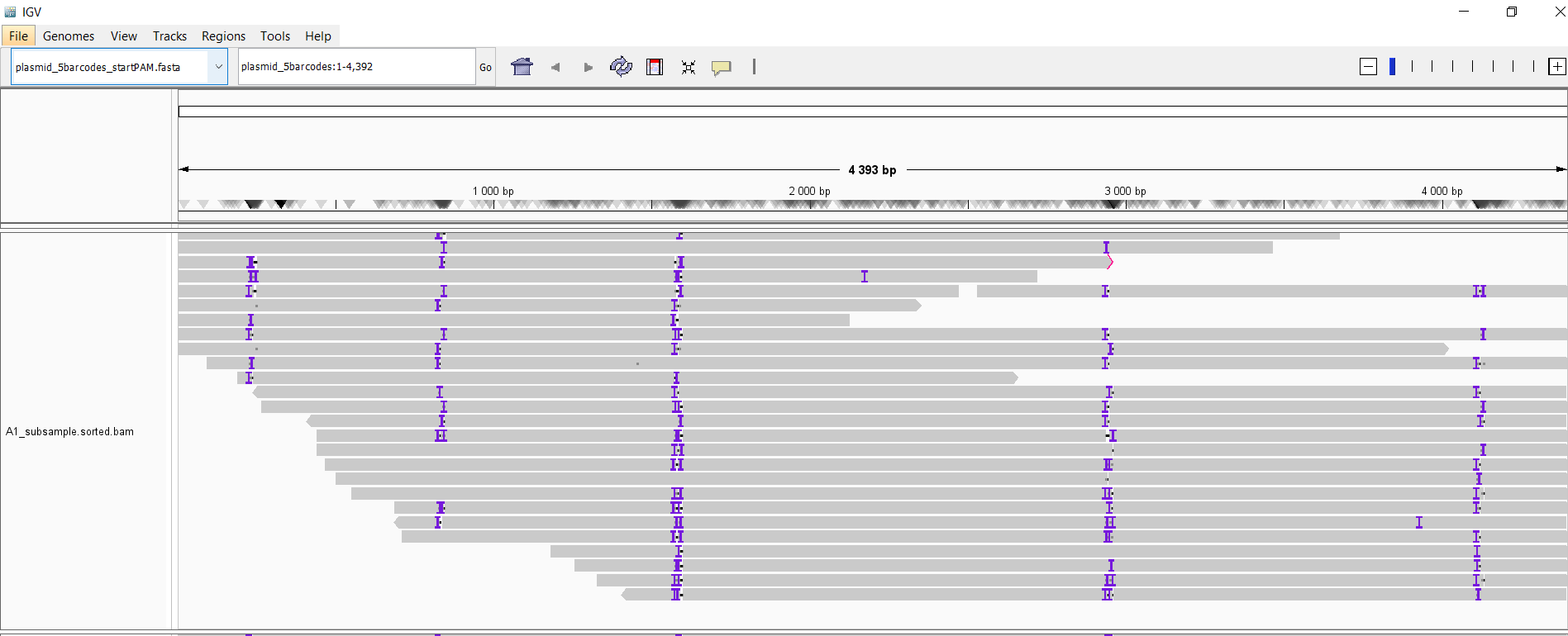 Обнаружили, что есть вот такие обкусанные риды. Их длина меньше плазмиды, соответственно не все баркоды входят. Поэтому отфильтруем fastq файлы. Будем брать только риды с длиной более 4300 нуклеотидов (плазмида 4392 нуклеотида)
~/.conda/envs/nn_Polina_tf2/bin/pyfastq_filter.py -l 4300 A1_subsample.fastq > A1_subsample_cut4300.fastq
A1 1488328 ридов. Из них 903731 > 4300 нуклеотидов (60,7 %)
A2 1595108 ридов. Из них 1337969 > 4300 нуклеотидов (83,8 %)
A3 1453342 ридов. Из них 1227616 >  4200 нуклеотдов (84,5 %)
gzip -d r84128_20250427_091744-1_D01-WHPBRVljgx20250423-2012.fastq.gz –k

Ищем и считаем уникальные молекулы count_unique_molecules_parallel.py и count_unique_molecules_parallel_reverse.py. Используем на вход fastq файл, отсортированный по длине ридов. Ищем баркоды по таким паттернам, задавая количество допустимых ошибок в консервативной части паттерна. Потом сливаем найденные баркоды в прямой и обратной комплементарной ориентации merge_barcode_combinations.py
patterns = [
    "AAAGTGCCACCTGGGCATGC([ATGC]{8})ATGCAT([ATGC]{8})GGTACCGAGAACCGGGCAGG",
    "GGCTGGAAGAGCTACCTAGG([ATGC]{8})CAATTG([ATGC]{8})GCTAGCAACGTAGGAGCGAC",
    "ATAAGCAGAGCTACTAGTGC([ATGC]{8})CTTAAG([ATGC]{8})GAATTCTAGCGCCACCATGG",
    "TGGACGAGCTGTACAAGTGA([ATGC]{8})TGATCA([ATGC]{8})ACCTGGTCGATCTTTTTCCC",
    "ATCTTTTCTAAGATCTGCCG([ATGC]{8})TCTAGA([ATGC]{8})GAATGCGGGGTCTGACGCTC"
]
В скольких ридах нашлись баркоды, если менять количество допустимых ошибок?
Что в тех ридах, где не нашлось баркодов?
ex.1
AAAAGTGCCACCTGGGCATGCTAGATTGGGGGTACCGAGAACCGGGCAGGTCACGCATCCCCCCCTTCCCTCCCACCCCCTGCCAAGCTCTCCCTCCCAGGATCCTCTCTGGCTCCATCGTAAGCAAACCTTAGAGGTTCTGGCAAGGAGAGAGATGGCTCCAGGAAATGGGGGTGTGTCACCAGATAAGGAATCTGCCTAACAGGAGGTGGGGGTTAGACCCAATATCAGGAGGACTAGGAAGGAGGAGGCCTAAGGATGGGGCTTTTCTGTCACCAATCCTGTCCC
Нет двух вставок по 8 букв и ATGCAT между ними
ex.2
Есть ли случаи повторения баркодов среди разных молекул?
Такие случаи есть. Но можно объединить молекулы (комбинация 5 баркодов), где есть одна ошибка или две, такое на ошибки секвенирование можно списать, я видела несколько примеров, где просто одна и та же буква повторяется. Тогда таких молекул с пересекающимися баркодами становится сильно меньше (примерно 3,8 % от всех уникальных молекул)
ex.1
GGGTAAAGTTAGTTTC-ATTCACAGTTTTCCCA-GTGTTGGGACCCCTAG-TCGGAGGAAGTGGGTA-GTTTGACTGGGCTTAT	1
GGGTAAAGAGTTTTCC-CATTCACGTTTTCCCA-GTGTTGGGACCCCTAG-TCGGAGGAGTTGGGTA-TGGTTTGAGGGCTTAT	4
ex.2
GTTGGATGAGCGGATT-AGCTTACTGGTAACAC-TACTACGAAGCGTACG-GTCAACCCTGGTGACG- AGGCAAACTTTACTTT	1
GTTGGATGAGCGGATT-AGCTTACTGTAAACAC-TACTACGAAGCGTACG-TGTCACCCTGGTGACG-GAGGCAACTTTACTTT	6
Может это тоже ошибки секвенирования, в общем то похоже. Но раз таких молекул мало, предлагаю просто их не учитывать.
A1
2 допустимые ошибки в консервативной части и 2 допустимые ошибки в последовательности 5 баркодов + исключаем молекулы с пересекающимися баркодами.
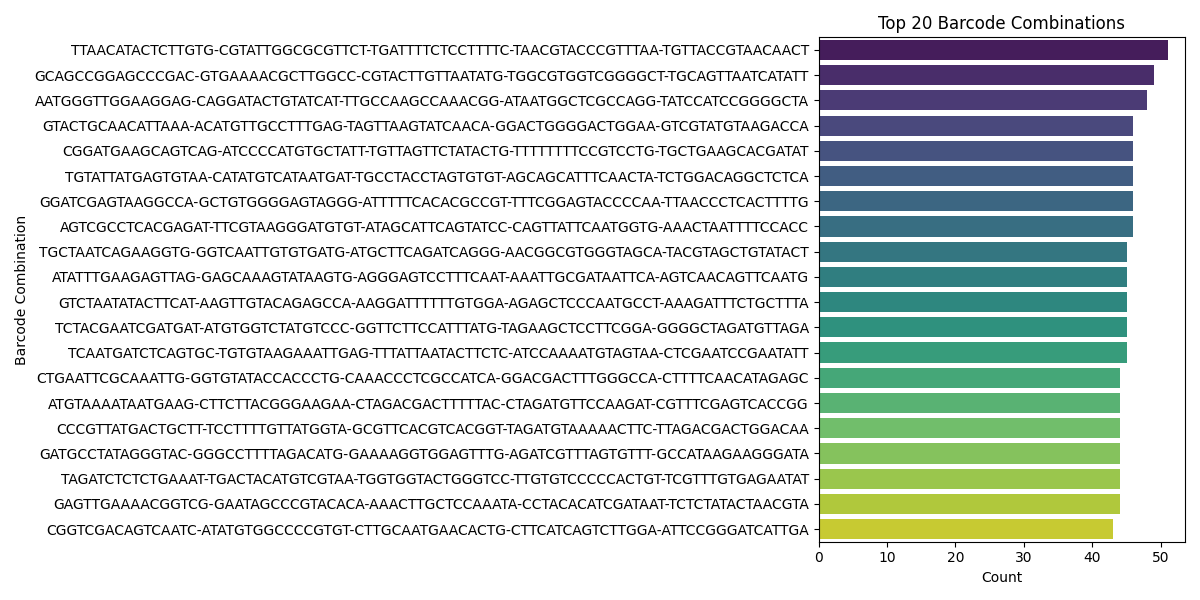 A1
2 допустимые ошибки в консервативной части и 2 допустимые ошибки в последовательности 5 баркодов + исключаем молекулы с пересекающимися баркодами.
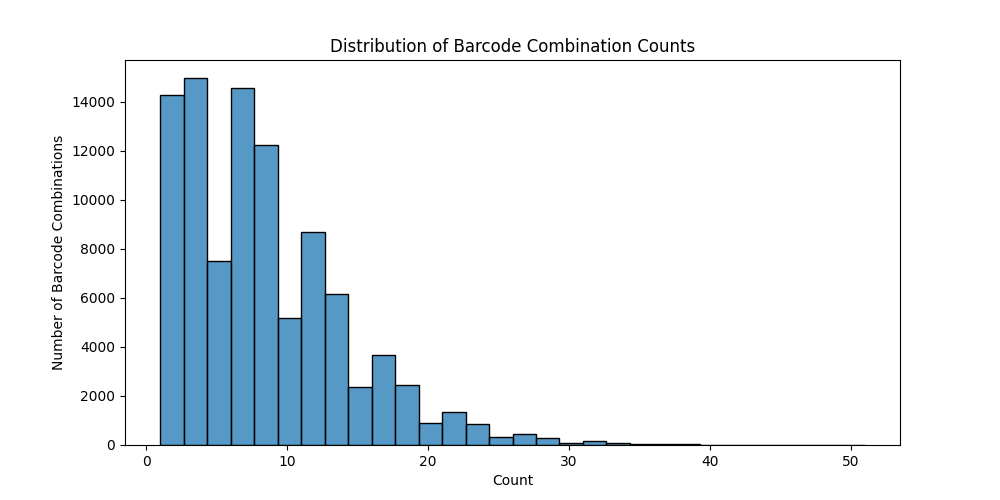 Изменили концепцию поиска баркодов. Теперь баркод это всё, что находится между двумя анкорами, соответственно баркоды могут быть разной длины.
anchor_pairs = [
    ("AAAGTGCCACCTGGGCATGC","GGTACCGAGAACCGGGCAGG"),
    ("GGCTGGAAGAGCTACCTAGG", "GCTAGCAACGTAGGAGCGAC"),
    ("ATAAGCAGAGCTACTAGTGC", "GAATTCTAGCGCCACCATGG"),
    ("TGGACGAGCTGTACAAGTGA", "ACCTGGTCGATCTTTTTCCC"),
    ("ATCTTTTCTAAGATCTGCCG", "GAATGCGGGGTCTGACGCTC")
]
anchor_pairs = [
    ("CCTGCCCGGTTCTCGGTACC","GCATGCCCAGGTGGCACTTT"),
    ("GTCGCTCCTACGTTGCTAGC", "CCTAGGTAGCTCTTCCAGCC"),
    ("CCATGGTGGCGCTAGAATTC", "GCACTAGTAGCTCTGCTTAT"),
    ("GGGAAAAAGATCGACCAGGT", "TCACTTGTACAGCTCGTCCA"),
    ("GAGCGTCAGACCCCGCATTC", "CGGCAGATCTTAGAAAAGAT")
]
A1
В скольких ридах нашлись баркоды, если менять количество допустимых ошибок?
Если допускать 2 ошибки в консервативной части баркодов, то анкоры ищутся в 99% всех ридов. Возьмём этот файл.
A1
A1
По оси x покрытие одной молекулы, то есть количество ридов. А по Y количество молекул с таким покрытием
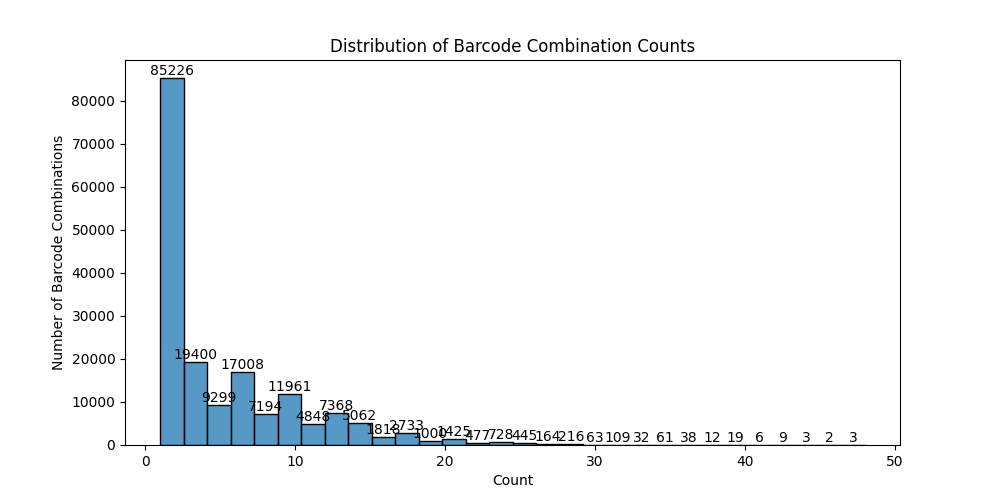 A1
Проверяем как влияет отсечение по количеству ридов на пересечения баркодов между молекулами.
Если отсечь все молекулы с покрытием <=2,то 85 % всех ридов будут приходится на молекулы, у которых нет пересечений. Если дальше отсекать молекулы по покрытию, то мы будем терять уникальные молекулы, не имеющие никаких пересечений, соответсвенно их вряд ли можно смерджить с чем либо. И тогда разнообразие молекул получается 93572, что странно. Но есть баркоды, которые
Но сейчас появились баркоды разной длины, посмотрим какой длины они. И, возможно, если отсечь короткие, будет какое то адекватное количество уникальных молекул.
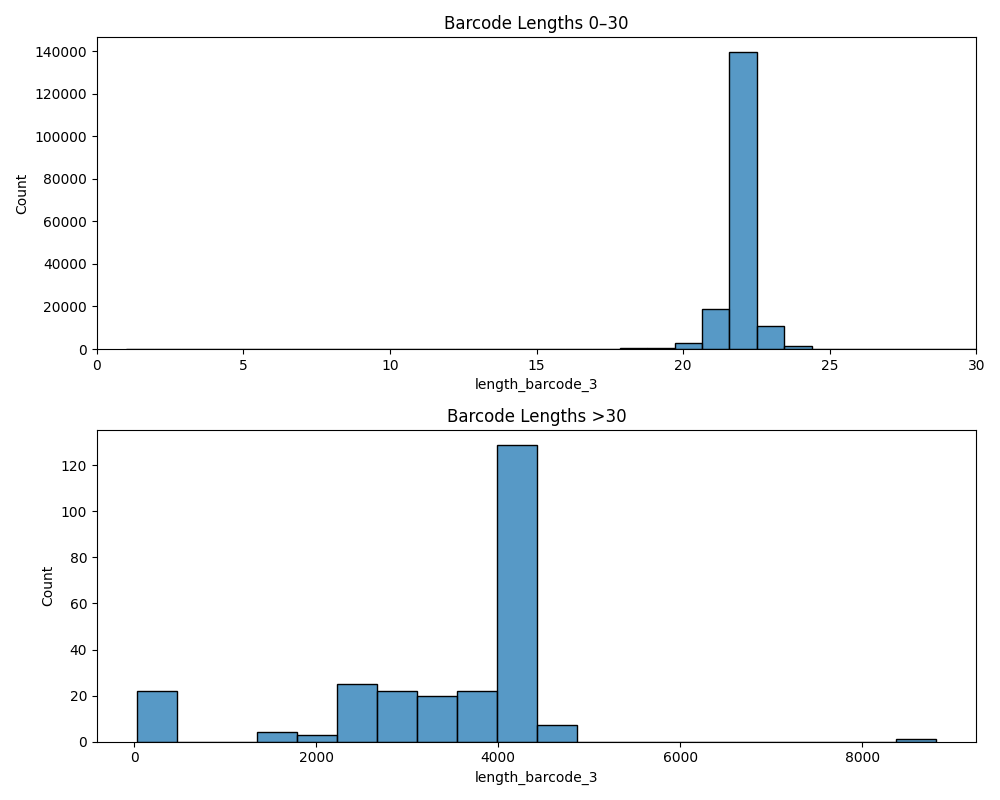 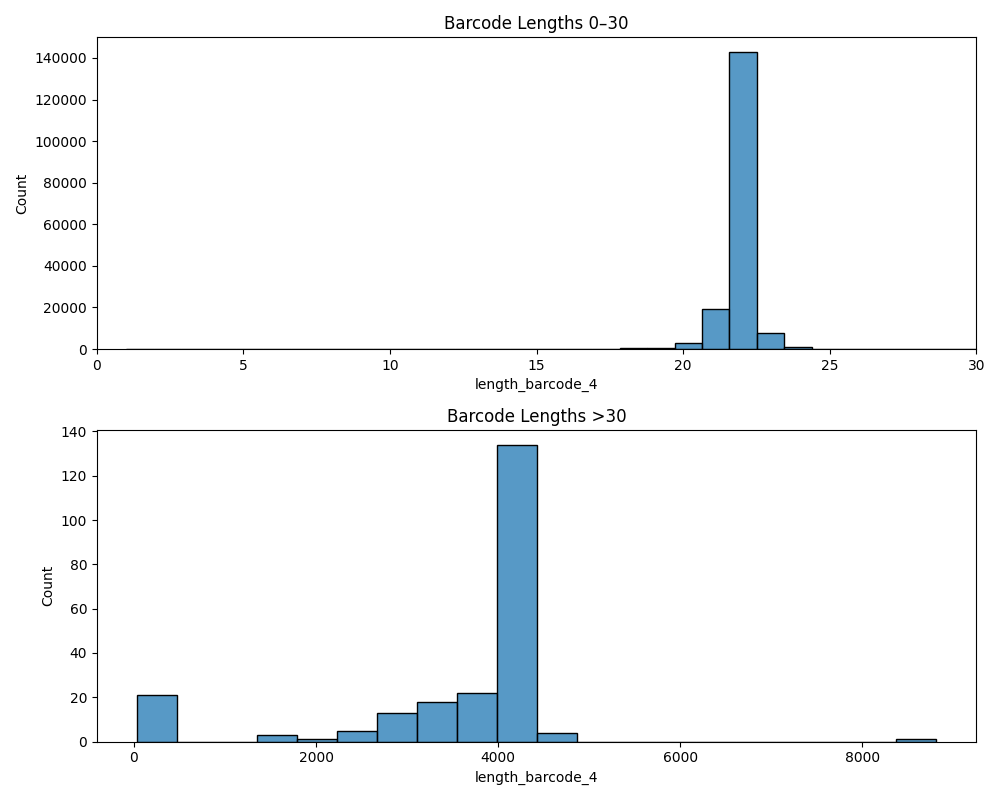 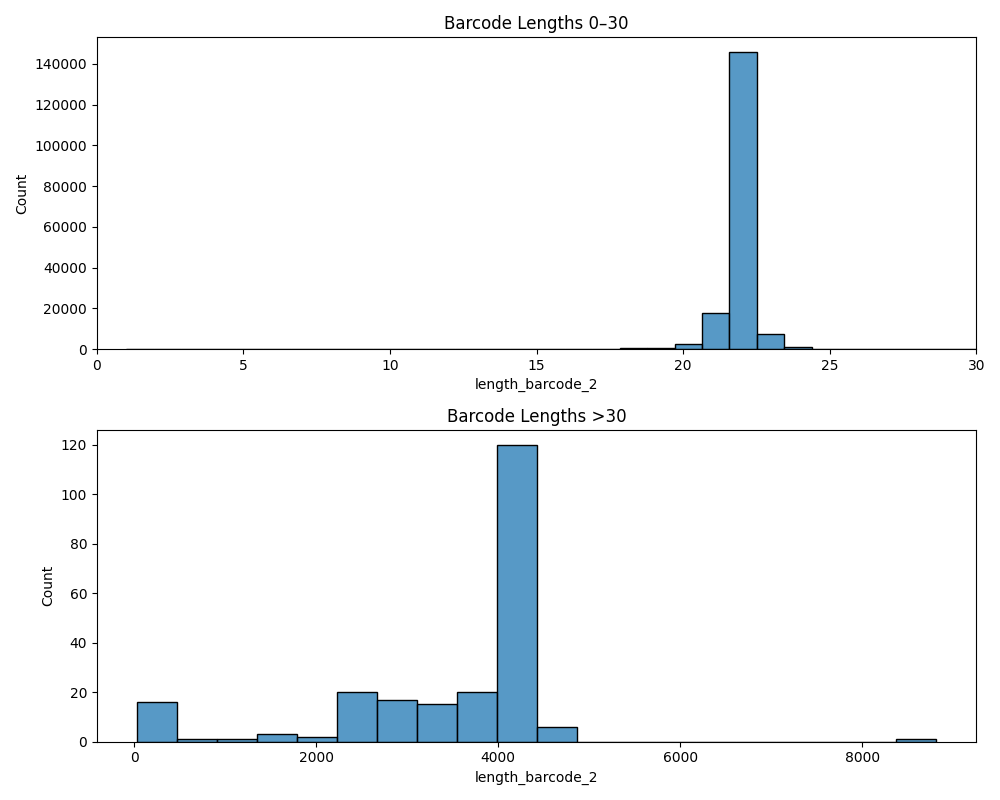 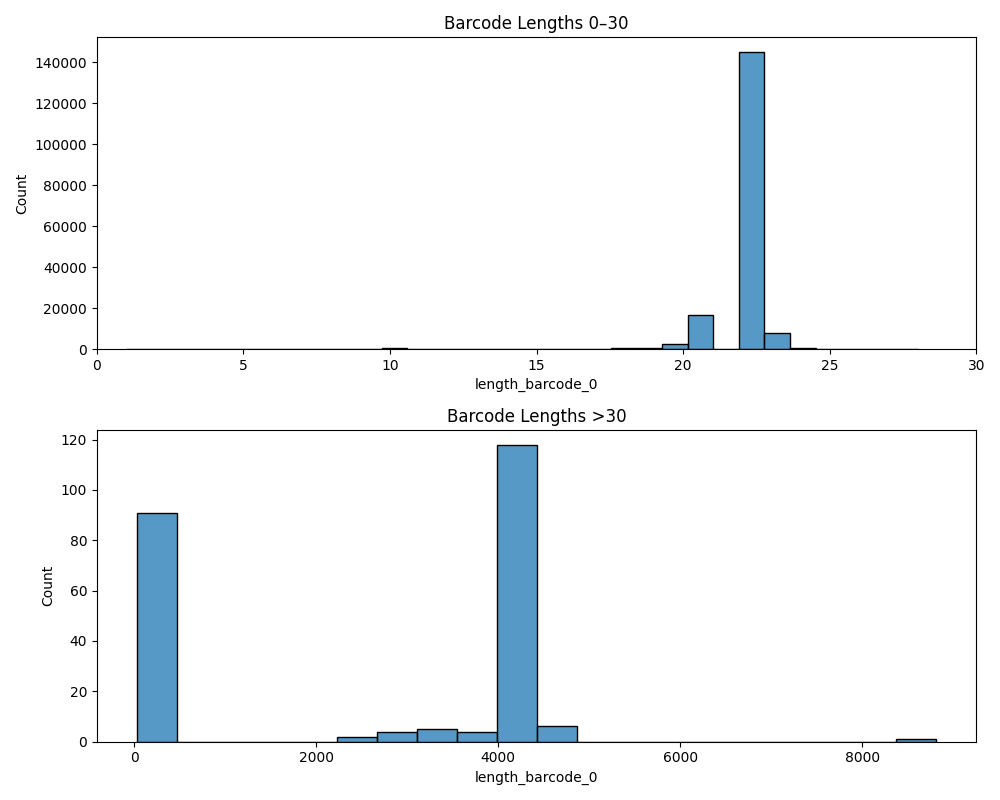 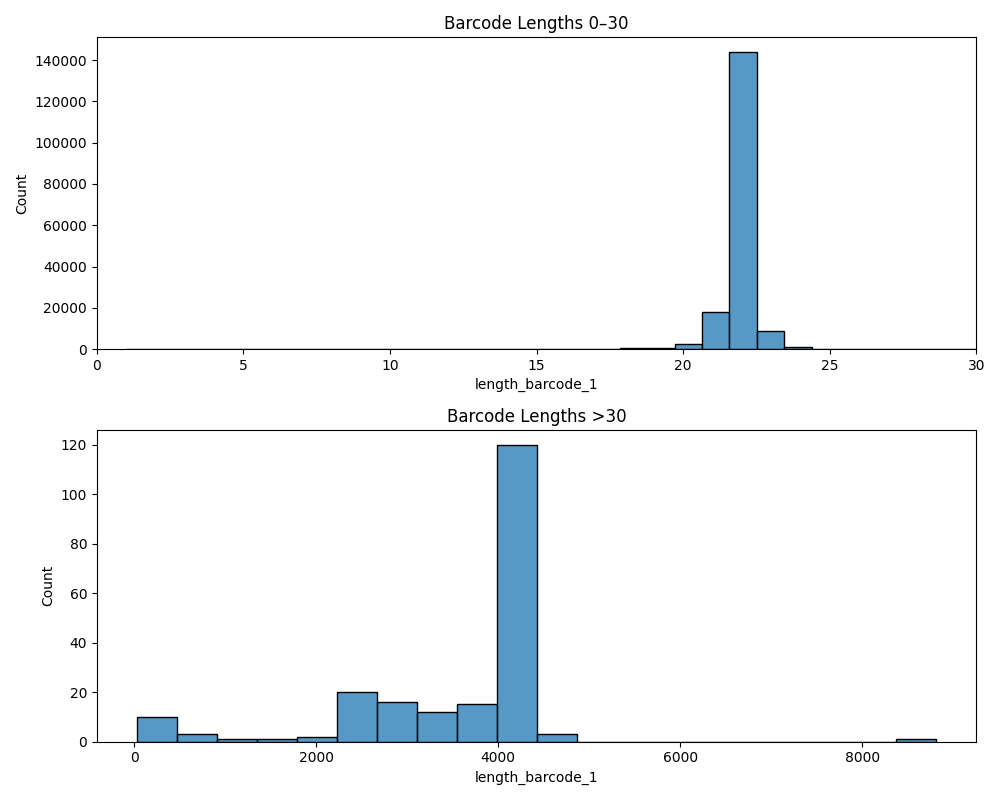 Больше всего баркодов длиной 22, это как раз ожидаемая длина. Попробуем для них пересчитать статистики количества уникальных молекул
A1
Для тех молекул, где все баркоды имеют длину 22. На них приходится 451787 ридов, т е примерно половина.
A2
A3
A2
A2
Для тех молекул, где все баркоды имеют длину 22. На них приходится 672131 ридов, т е примерно половина
A2
По оси x покрытие одной молекулы, то есть количество ридов. А по Y количество молекул с таким покрытием
A2
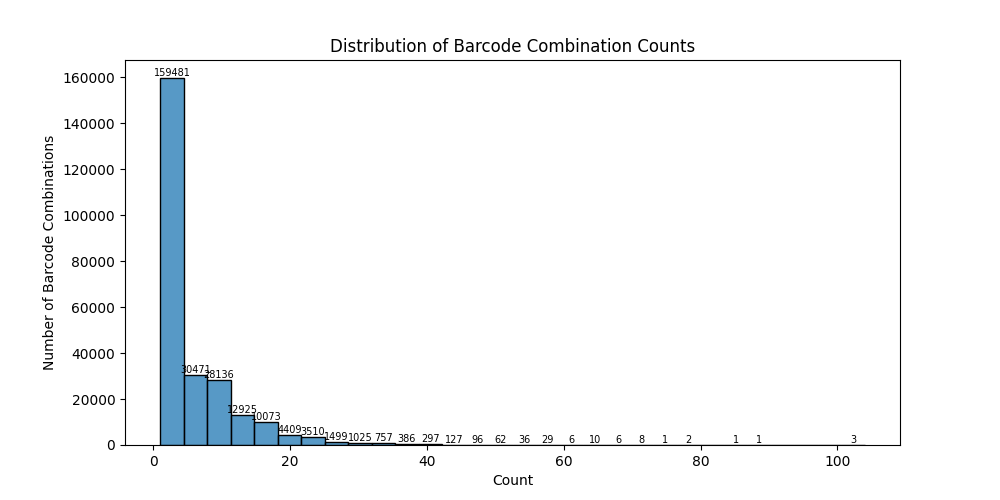 A3
anchor_pairs = [
    ("AAAGTGCCACCTGGGCATGC","GGTACCGAGAACCGGGCAGG"),
    ("GGCTGGAAGAGCTACCTAGG", "GCTAGCAACGTAGGAGCGAC"),
    ("TTGATCTTTTCTACTCGAGC", "GTCGACGGGGTCTGACGCTC"),
]
Почему то третий баркод везде одинаковый. Может я неправильные анкоры искала?
По оси x покрытие одной молекулы, то есть количество ридов. А по Y количество молекул с таким покрытием
A3
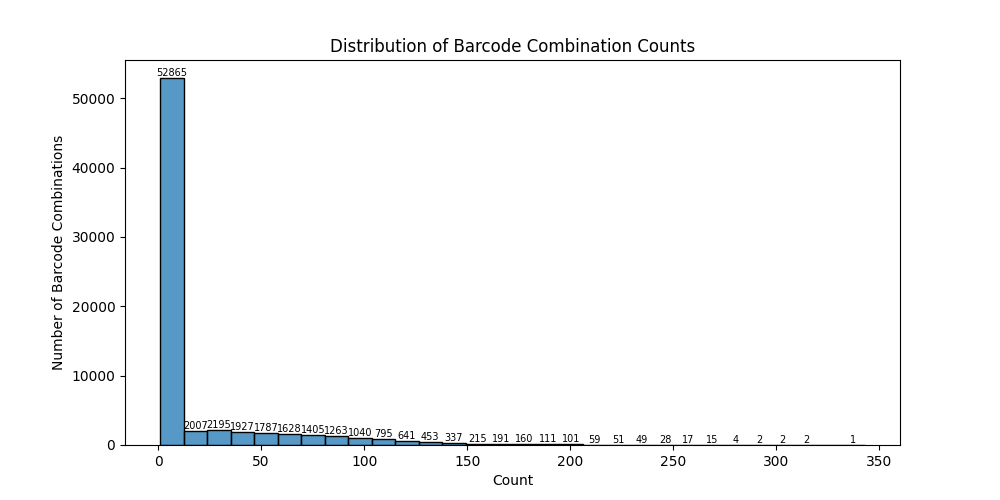